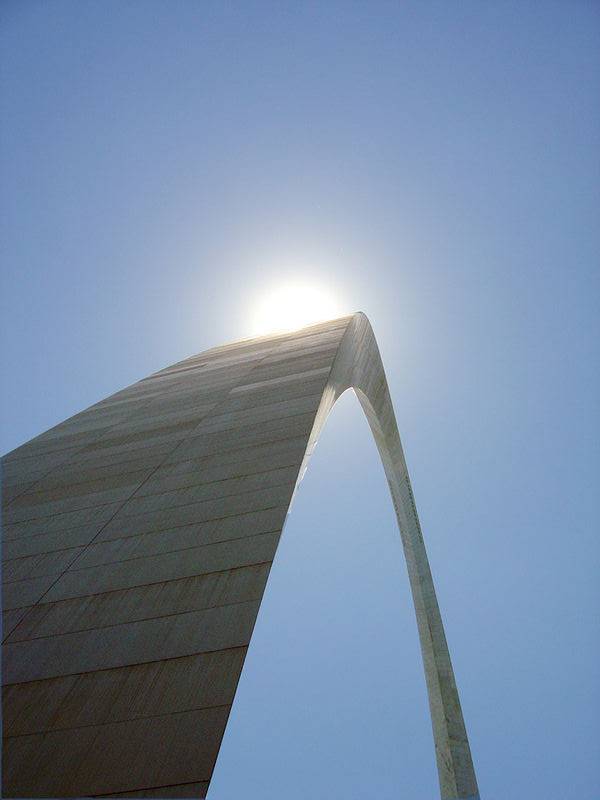 Extension Council Youth Leadership (ECYL)Topic #2
Understanding and Working with Multiple Generations
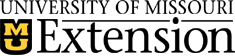 Produced by the Council Leadership Development Committee ― Missouri Council Leadership Development - a partnership of the Missouri Extension County Council Leadership Council and University of Missouri Extension 
(c) 2007 University of Missouri Board of Curators. Updated October 2011. University of Missouri Extension does not discriminate on the basis of race, color, national origin, sex, sexual orientation, religion, age, disability, or status as a Vietnam-era veteran in employment or program. Funding for this project was made possible by a grant from the Surdna Foundation and the National 4-H Council.
[Speaker Notes: Introduce Topic #2.]
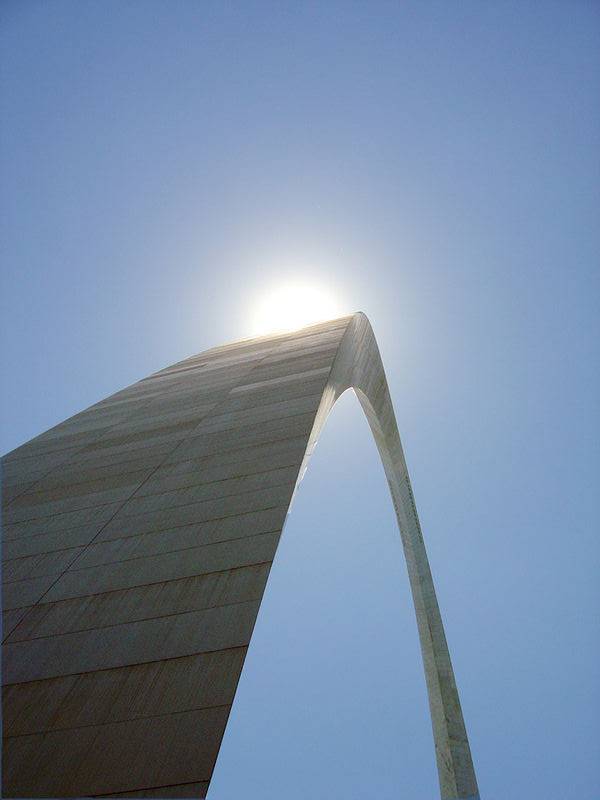 Learning Objectives:
Understand differences between generations.

Understand similarities between people regardless of age.

Grasp the unique skills and perspectives that each generation brings to the table in decision-making.

Gain strategies for communicating and effective decision-making as a group.
Extension Council Youth Leadership (ECYL) Topic #2
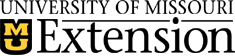 [Speaker Notes: Read through learning objectives.  “Let’s check for understanding.  Does anyone have any questions about the learning objectives?  Is it clear what you will learn from this session?”
 
Facilitate “Standing Poll” activity here, including the reflection questions at the end.  Activity can be found at: http://extension.missouri.edu/extcouncil/documents/ecyl/energizer-activities.pdf 

This activity gets us having fun with the differences between generations, but also makes the point that, in spite of our age differences between generations, we do have things in common, and can find common ground for working together.]
Understanding and Working withMultiple Generations
Identify some common societal stereotypes of adults and youth (single words or phrases)
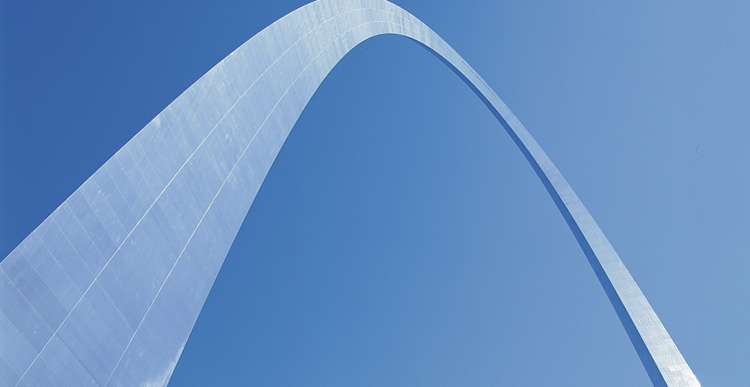 [Speaker Notes: “We begin exploring the topic of multiple generations by identifying some common stereotypes of youth and adults.  Stereotypes are popular beliefs about particular social groups or types of people, in this case, youth and adults.  For this activity, let’s name some positive and negative stereotypes of youth and adults.  Use single words or short phrases to describe what you have heard people say about these groups.  Let’s start with youth.” Encourage participants to have fun with this activity and to not take it personally.  Have them put forth statements, even if they do not agree with them or they don’t represent their own opinion.
 
“What are some negative stereotypes that you often hear about youth?  People say “youth these days are so…” [fill in the blank].”  Take several responses from participants, possibly adding a few phrases of your own to create a flip chart list. Record each list on a separate sheet of flip paper and hang on the wall in the order of the slide, or use a marker to divide one sheet of flip chart paper into four sections according to the slide.  Encourage both youth and adult participants to contribute to the list.  Possible responses might include:  lazy/lacking work habits; coddled/have everything given to them;  always online/can’t converse/don’t make eye contact; and bad attitudes/lack of respect.
 
“Okay, now what are some positive stereotypes that you hear about youth?”  Take several responses from participants, adding a few phrases of your own and add to the flip chart list.  Possible responses might include:  new ideas/creative thinkers; energetic/enthusiastic; tech-savvy; good at multi-tasking/able to balance many things at once.
 
“Great.  Now let’s move to stereotypes of adults.  What are some negative stereotypes that you hear about adults?  Young people may say “adults are so…” [fill in the blank].”Take several responses from participants, adding a few phrases of your own on the other side of the flip chart.  Possible responses might include: set in their ways; think they know it all; don’t listen/don’t understand us; too serious/stressed out.
 
“Finally, let’s identify positive stereotypes of adults.  What are some positive characteristics that youth can name about adults?”Take several responses from participants, adding a few phrases of your own on the other side of the flip chart. Possible responses might include:  have resources/money/transportation; knowledge/wisdom/life experience; responsible/work hard; caring/compassionate.]
Understanding and Working withMultiple Generations
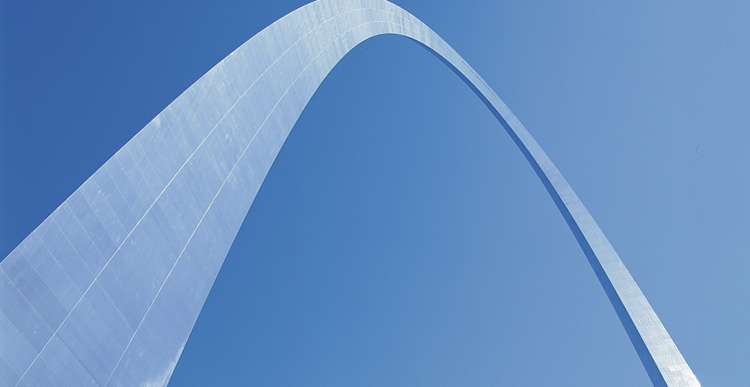 What’s Up with Stereotypes?
Opposite sides of the same coin
  Complimentary, balance each other out


Can youth and adults be stronger together?
[Speaker Notes: “Now let’s take a look at our list of stereotypes.”  “First, look at the negative and positive stereotypes identified for youth. Are there any items that appear to be the same thing, expressed as a positive and negative -- like opposite sides of the same coin (i.e. tech savvy/always online)?”
 
“How about for adults?  Are there any items that appear to be the same thing, expressed as a positive and negative (i.e. wisdom/think they know it all)?”
 
“Now consider how the positive and negative stereotypes of youth and adults may actually be complimentary, or balance each other out (i.e. youth creativity/new ideas with adults set in their ways).”
 
“Are there other ways you see youth and adults could be stronger together?”]
Understanding and Working withMultiple Generations
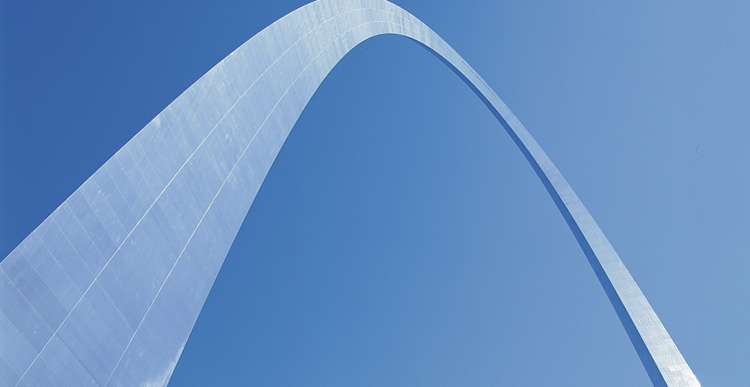 For Discussion
Do stereotypes of adults/youth tend to help or hinder working in groups?
What are some examples you can name?
What are some suggestions for how groups can effectively manage stereotyping?
[Speaker Notes: “Based on our discussion so far, do you think stereotypes tend to help or hinder the work of groups?” Ask several participants for responses to this question, and why they chose “help” or “hinder”?  (Some participants may say “both.”)  Ask participants for a specific example of how they have seen stereotypes helping or hindering a group. 
 
Ask participants for ideas on how their County Extension Council can manage stereotypes and maintain an environment that supports mutual trust and understanding between youth and adults.  A few suggestions:

Candid conversations - at least twice a year, invite each youth and adult member to openly express how the partnership is going for them, and any concerns they may have so the council can make adjustments as needed. 
Point it out - give youth and adult members permission to politely point out when they observe an “adult-ism” or “youth-ism” has slipped in to the group.
Celebrate small victories - challenge council members to speak up or make a list of when they “caught” someone saying or doing something that built up age/generational trust and appreciation.    
“Stereotypes are a social reality.  They can influence how we see and work with each other.  They can hinder the performance of groups if youth and adults do not have a mutual understanding and respect for how they are different. They can also help if they lead groups to openly discuss their differences and commit to seeing and relating to each other in new ways.”
 Wrap up the discussion by encouraging participants to work across age/generational lines to talk about and manage stereotypes that may creep in to how they conduct business as a County Extension Council.]
Understanding and Working withMultiple Generations
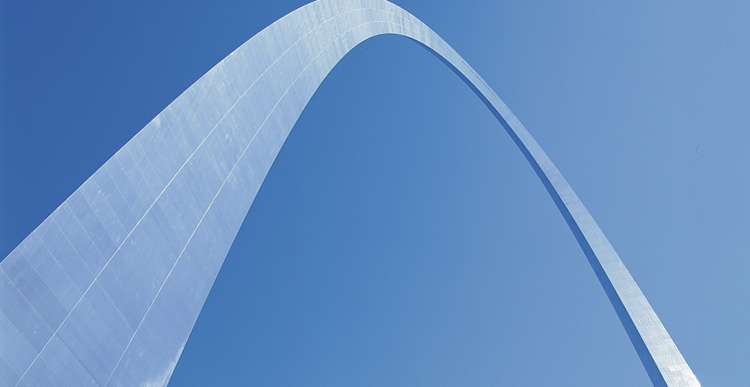 Meet all the Generations
Builder Generation: 1900-1922
Silent Generation: 1923-1944
Boomer Generation: 1945-1964
Busters (Gen X):  1965-1980
Millennials (Gen Y): 1981-1994
Postmillennials (Gen Z): 1995-present
[Speaker Notes: “Now let’s meet the six living generations!”

Briefly review the six living generations and years of each.  Give several participants a chance to identify and react to which generation they belong in.  

“The Silent, Boomer, and Buster generations are those that serve on our County Extension Councils, representing the citizens of their counties.”

Point out that the Builders are the oldest generation, now 90-years-old or more.

Gen Y and Gen Z are most often the generations missing on County Extension Councils. (Gen Y includes young adults ages 18-25 targeted by ECYL training program.  Gen Z, the youngest generation, includes youth ages 15-17 targeted by the ECYL training program.)]
Understanding and Working withMultiple Generations
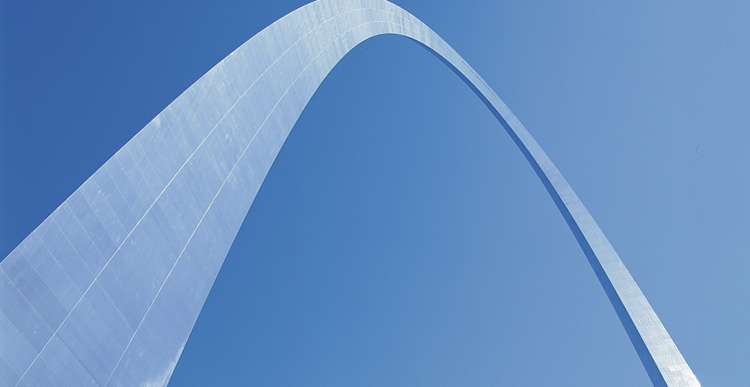 Are the 5 Generations at Your Table?
Silents
Postmillennials
(Gen Z)
Boomers
Busters
(Gen X)
Millennials
(Gen Y)
[Speaker Notes: Next, pass out the “Five Generations at a Glance” handouts and invite participants to review the handouts:http://extension.missouri.edu/extcouncil/documents/ecyl/Meet-the-generations.pdf
 
After about 5 minutes, ask participants what stands out about each of the generations and the differences they see between them. Why is it important to have each of these groups represented in discussions about issues and priorities facing the county?  How would having fuller representation enhance the decisions that are made?
 
Invite participants to apply what they have learned from the handouts to their County Extension Council.  Which generations are well-represented on the council?  Who is missing?  What would a more balanced council look like in terms of different generations?]
Understanding and Working withMultiple Generations
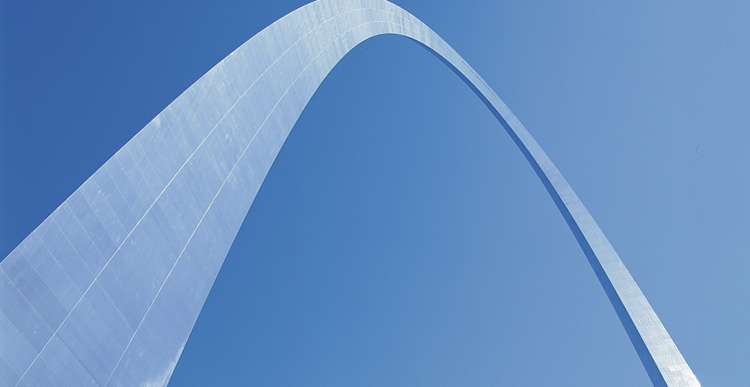 Action Step…
How can your County Extension Council gain a more balanced representation of all four generations?
What actions can your council take to help all members better understand multiple ages/generations, and to see these differences as an asset for the entire group?
[Speaker Notes: “We are reaching the end of the second topic on generations.  You now have another opportunity to work as a small group and to complete an action step toward your council action plan.  Let’s go for it!”
 
Ask each group representing a County Extension Council to break back into a small group.  (Encourage groups to rotate who the group facilitator and reporter are so that youth and adults gain experience in these roles.  Groups should maintain the same recorder as for the first topic so that all action steps get recorded by the same person.)

Read through the action steps and ask for questions.  Give groups about 10-15 minutes to discuss and record their action steps.  Briefly ask each group to report out their work.  Wrap-up the topic by congratulating groups on completing two of the seven steps necessary to have a draft action plan for youth/young adult leadership development on council!]
Extension Council Youth Leadership (ECYL)
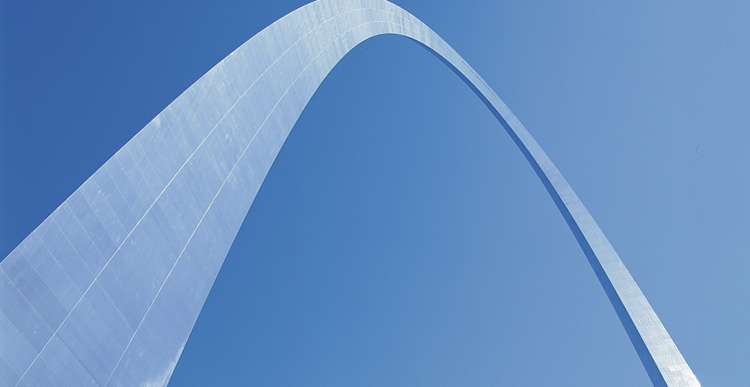 County Extension Council Training Module
Produced by the Council Leadership Development Committee  a partnership of the Missouri Extension County Council Leadership Council and University of Missouri Extensionhttp://extension.missouri.edu/extcouncil/training/
Funding for this project was made possible by a grant from the Surdna Foundation and the National 4-H Council.
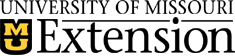 [Speaker Notes: Conclude the session.]